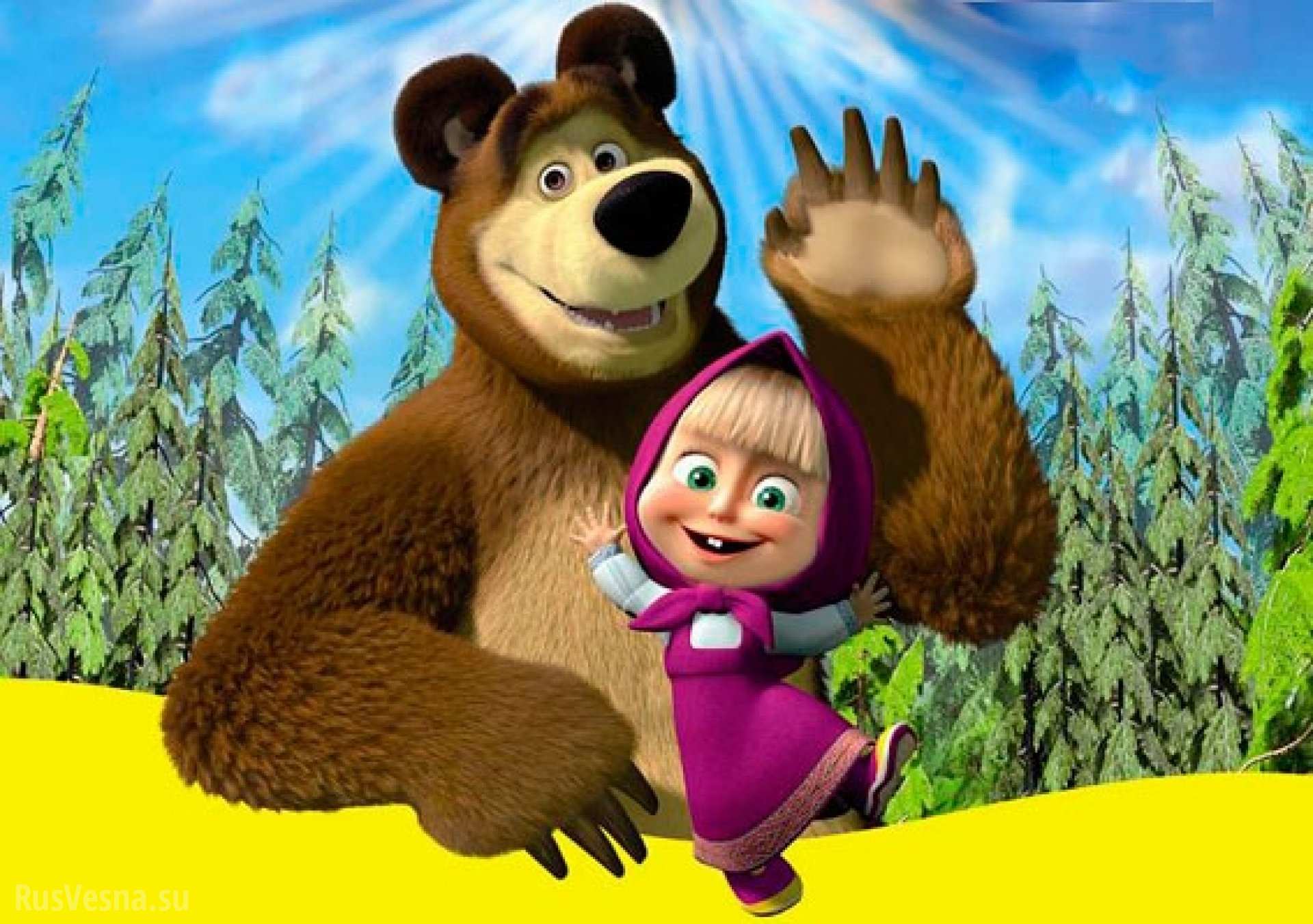 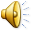 Мы пришли колядовать!
Выполнили: Городковец В.А.
                      Гаевская Е.А.
              29.01.2018
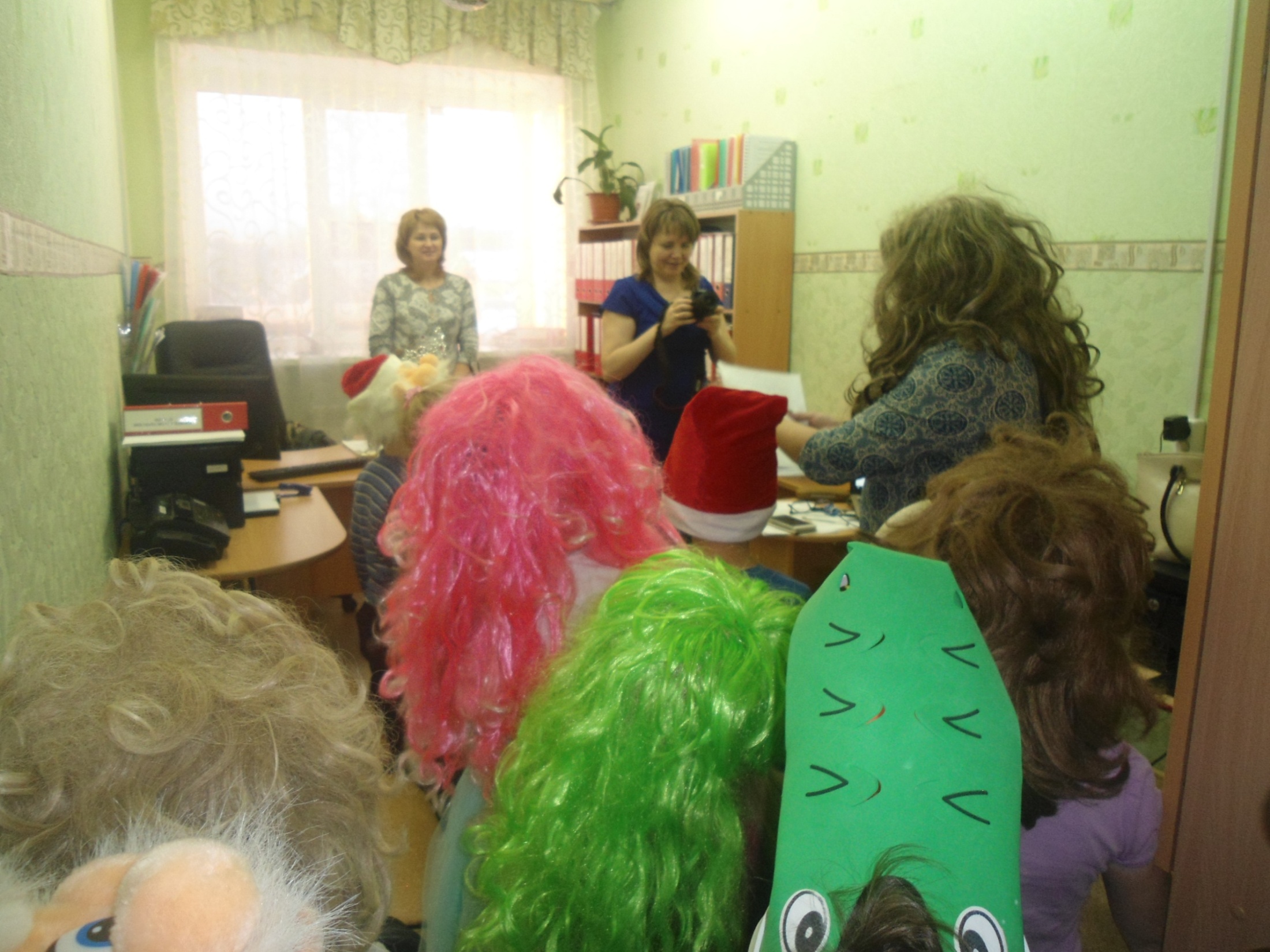 Коляда, коляда!
Отворяйте ворота!
Открывайте сундучки!
Доставайте пятачки!
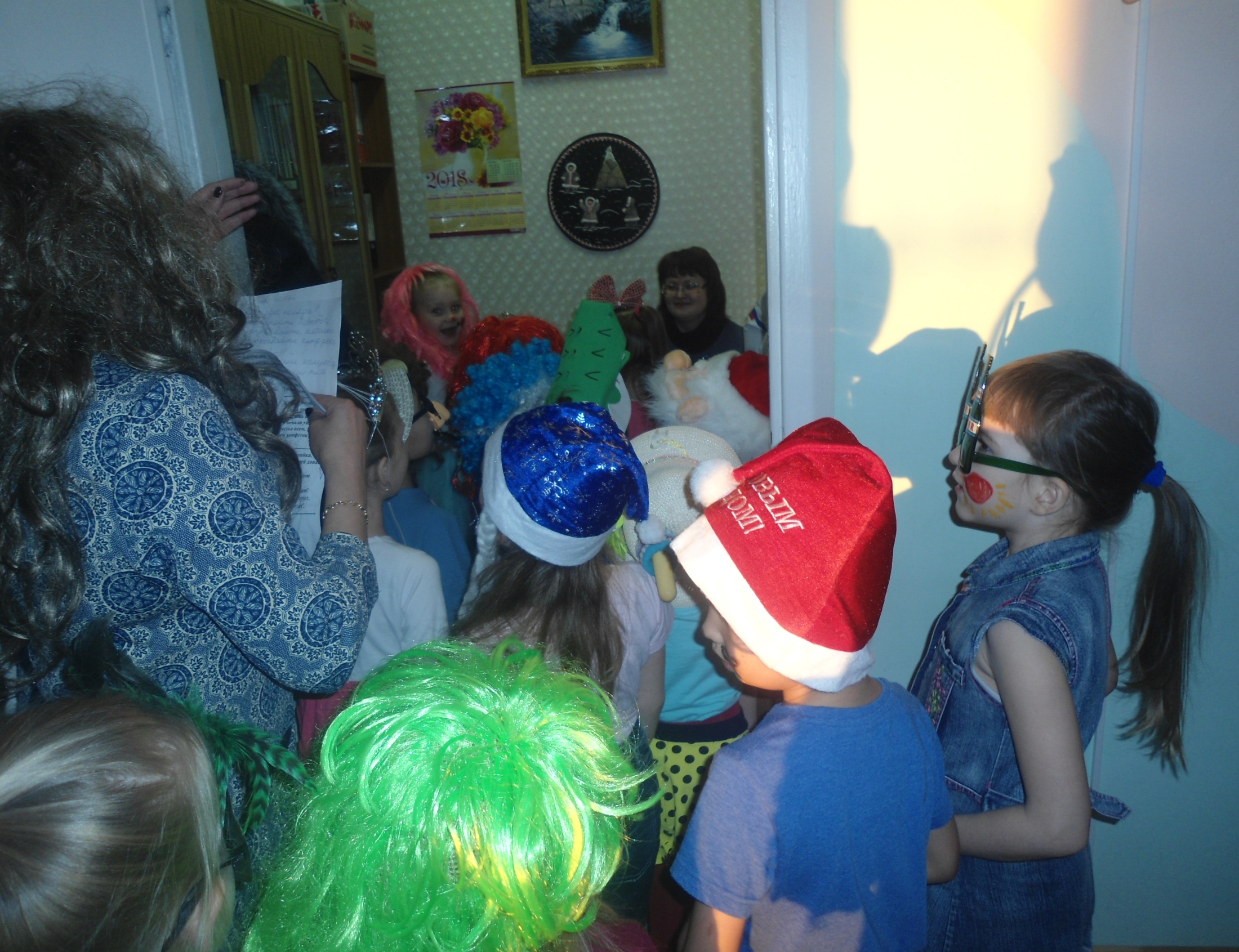 Пришла коляда накануне Рождества,
Дай бог тому кто в этом дому,
Всем людям добрым желаем:
Золота, серебра, пышных пирогов,
Мягоньких блинов, доброго здоровья, маслица коровья!
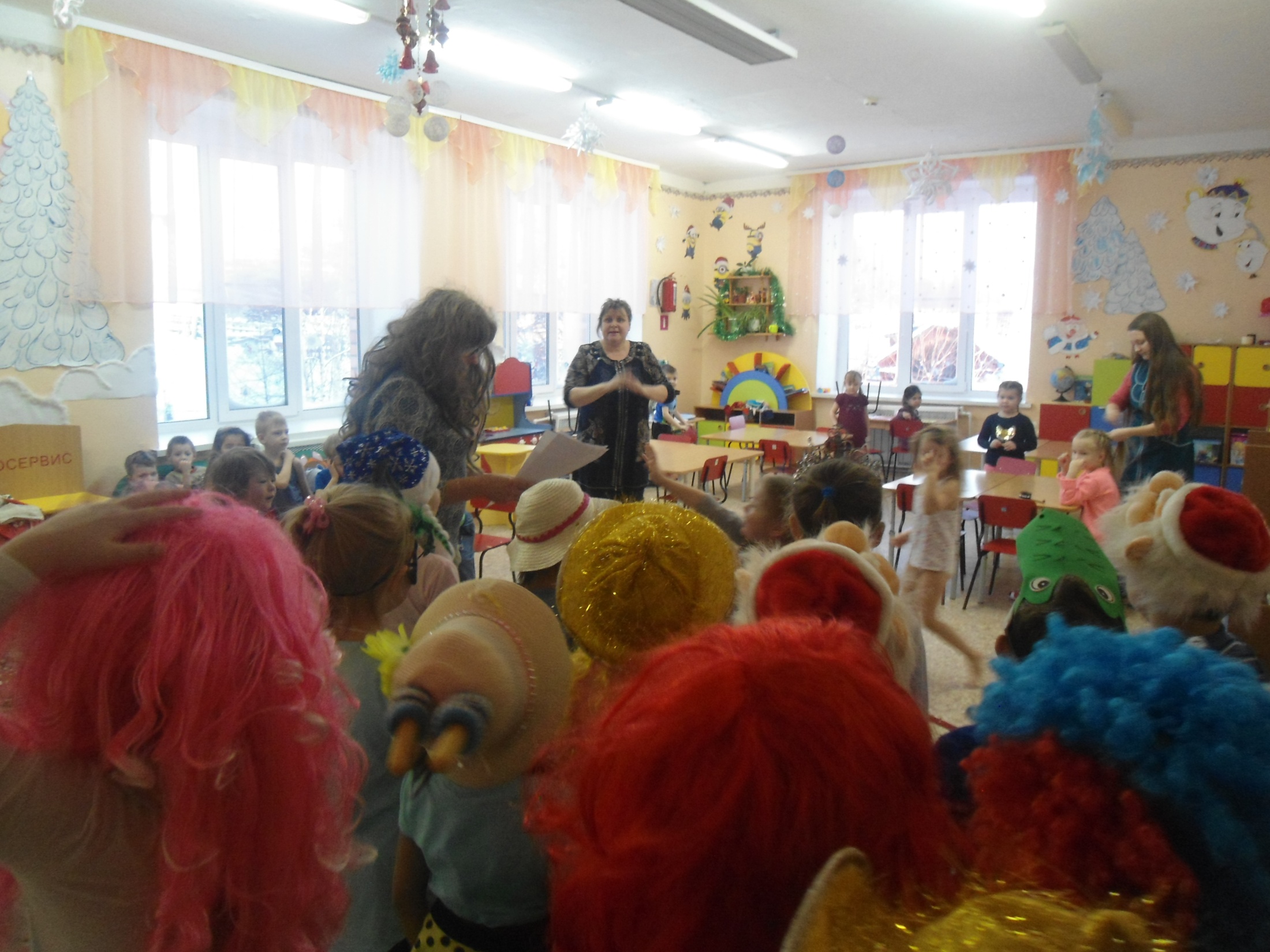 Колядую, колядую
Я зайду в избу любую.
Попрошу хозяйку:
— Вкусности давай-ка!
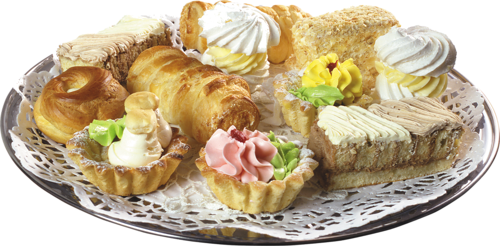 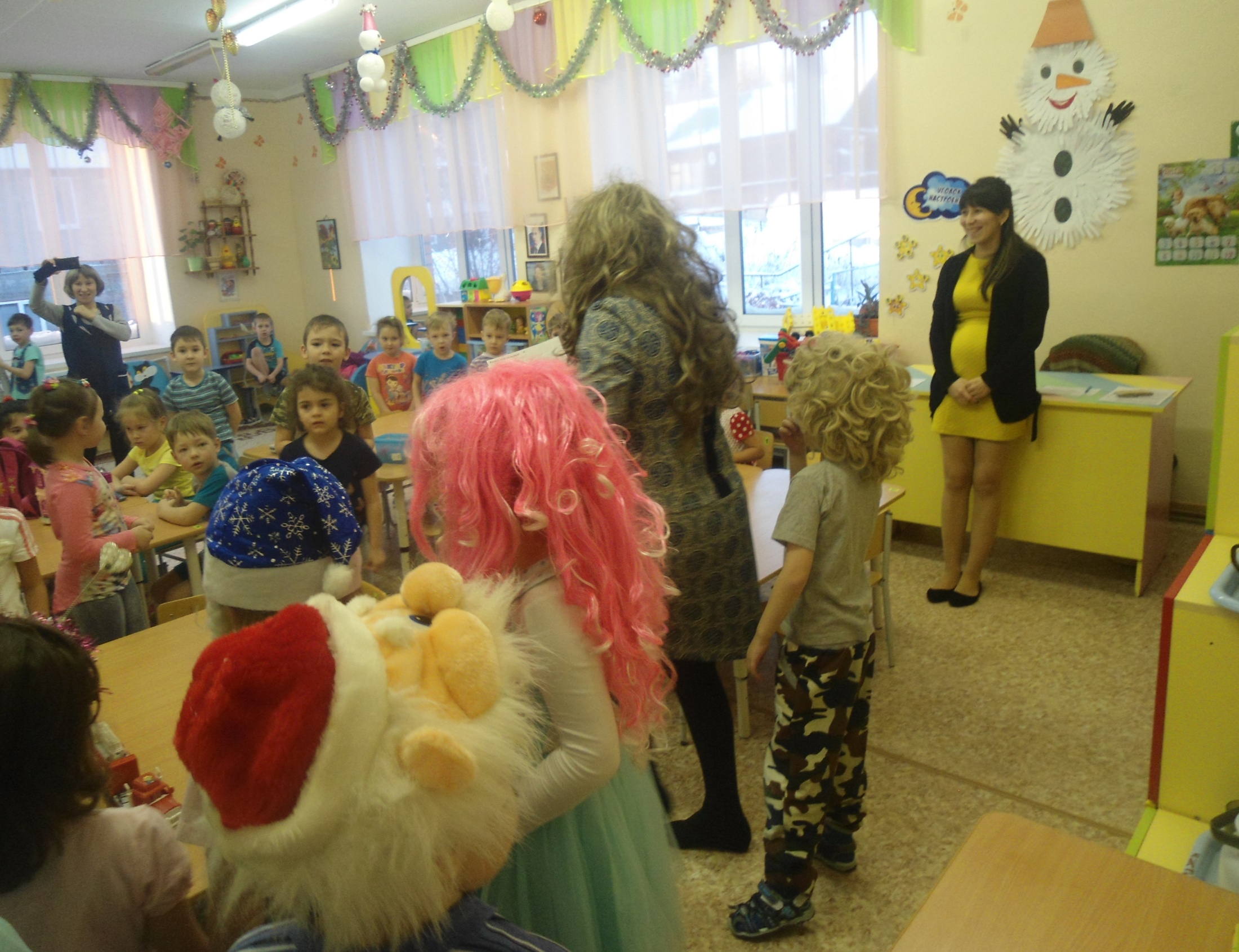 ,  
Коляда, коляда…
Нам и горе не беда.
Бог здоровья даст сполна.
Будут полны закрома!
 !
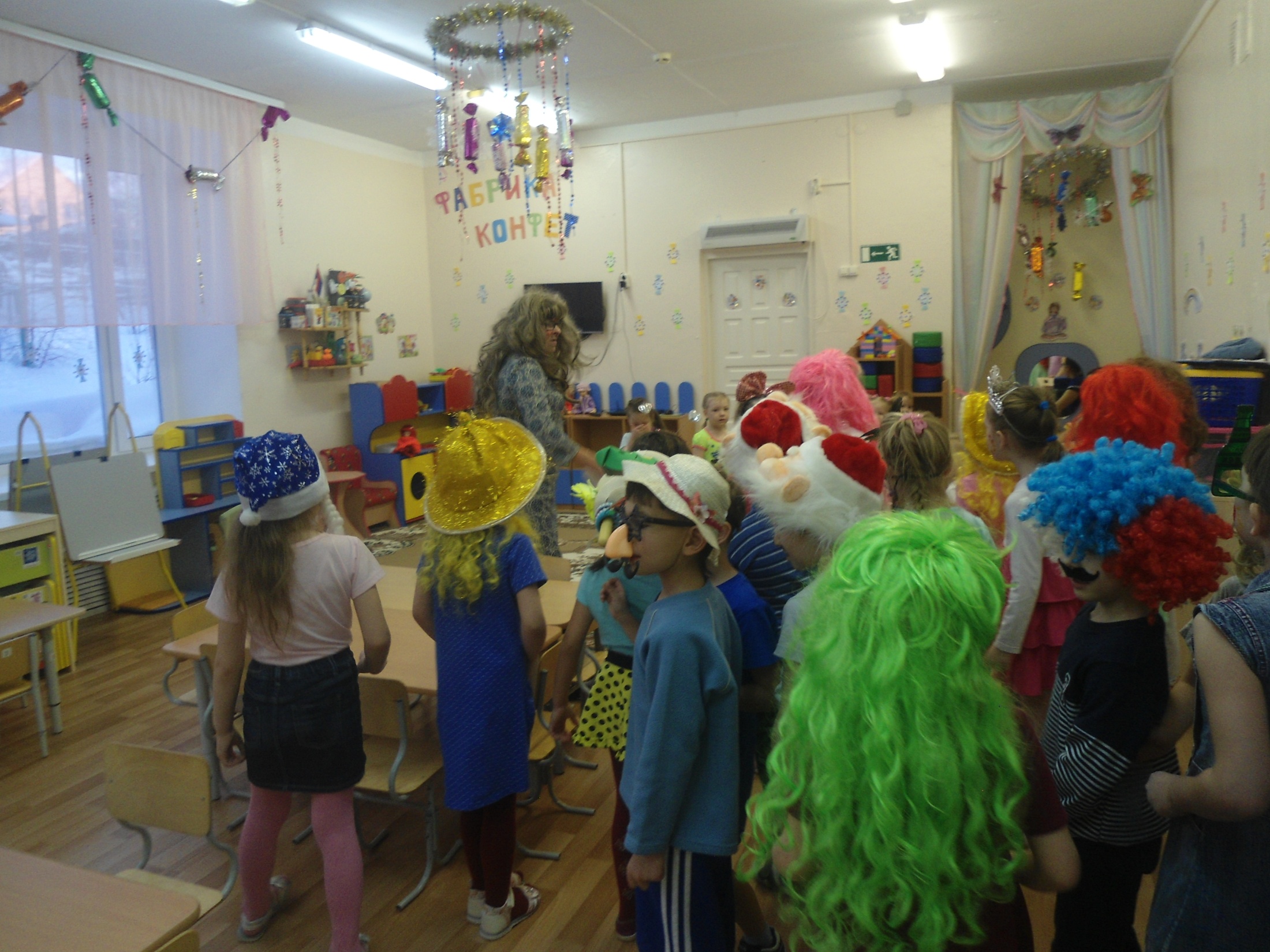 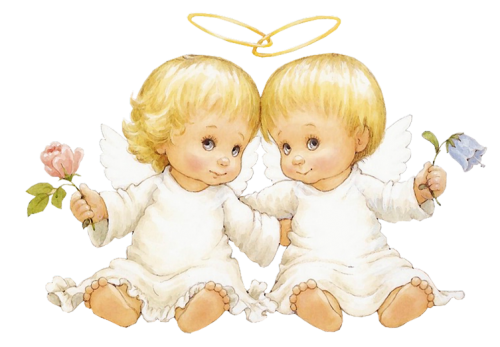 Коляда, коляда…
Ничего, что холода.
Я здоров, в мороз пойду,
Искупаюсь я  в пруду!
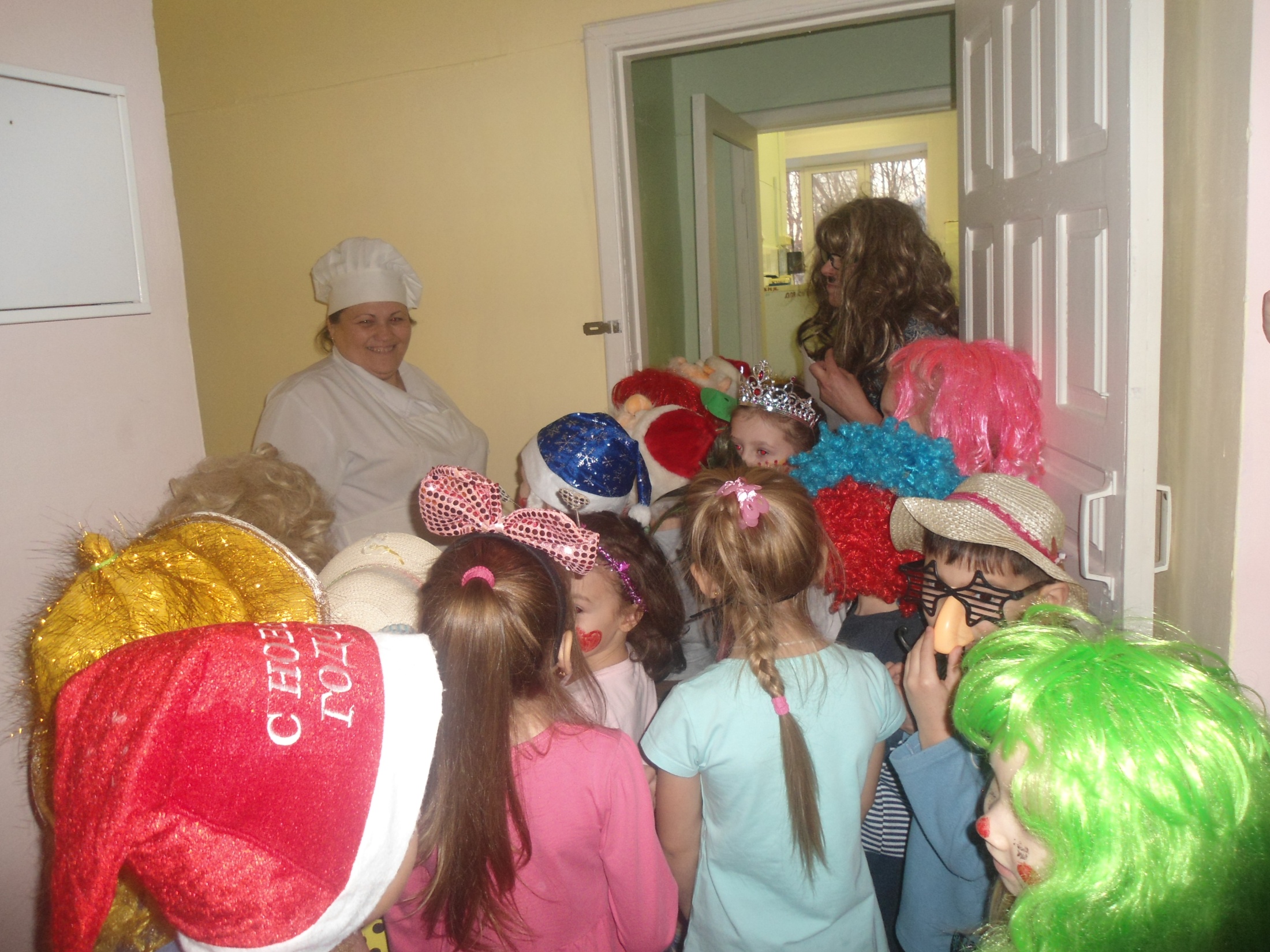 Коляда, коляда…
На столе – свеча, еда.
Мило елочка сияет.
Всех Господь благословляет!
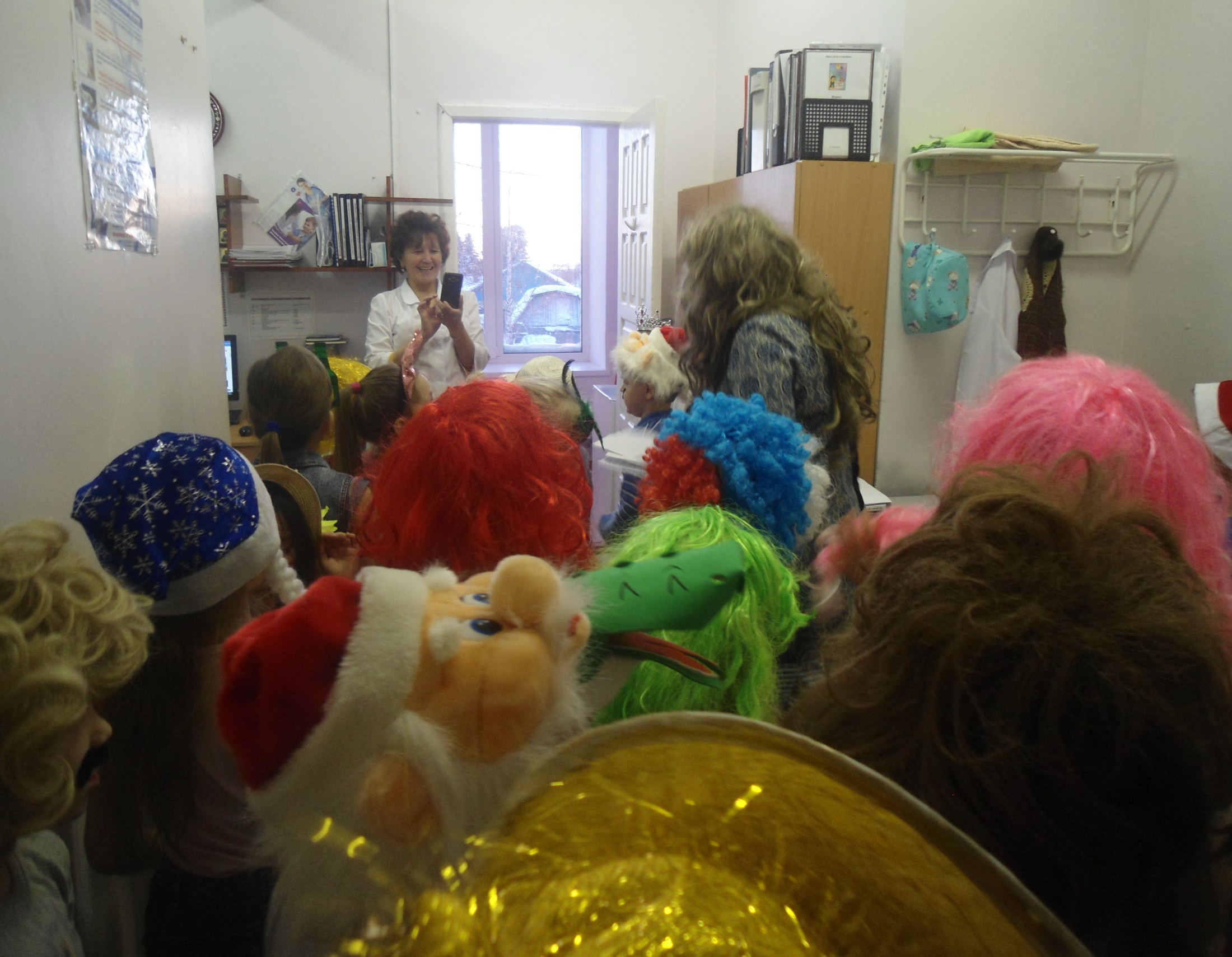 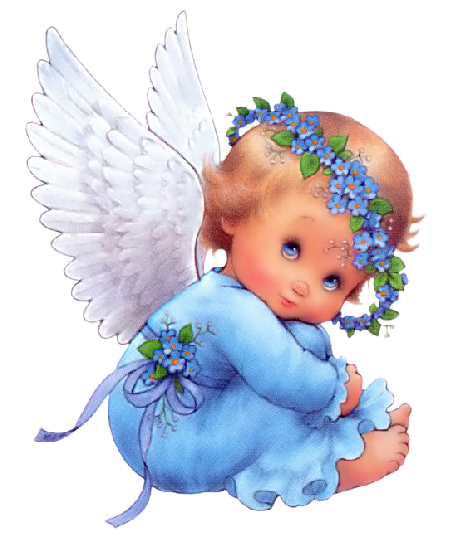 Коляда, коляда…
Нам и горе не беда.
Бог здоровья даст сполна.
Будут полны закрома!
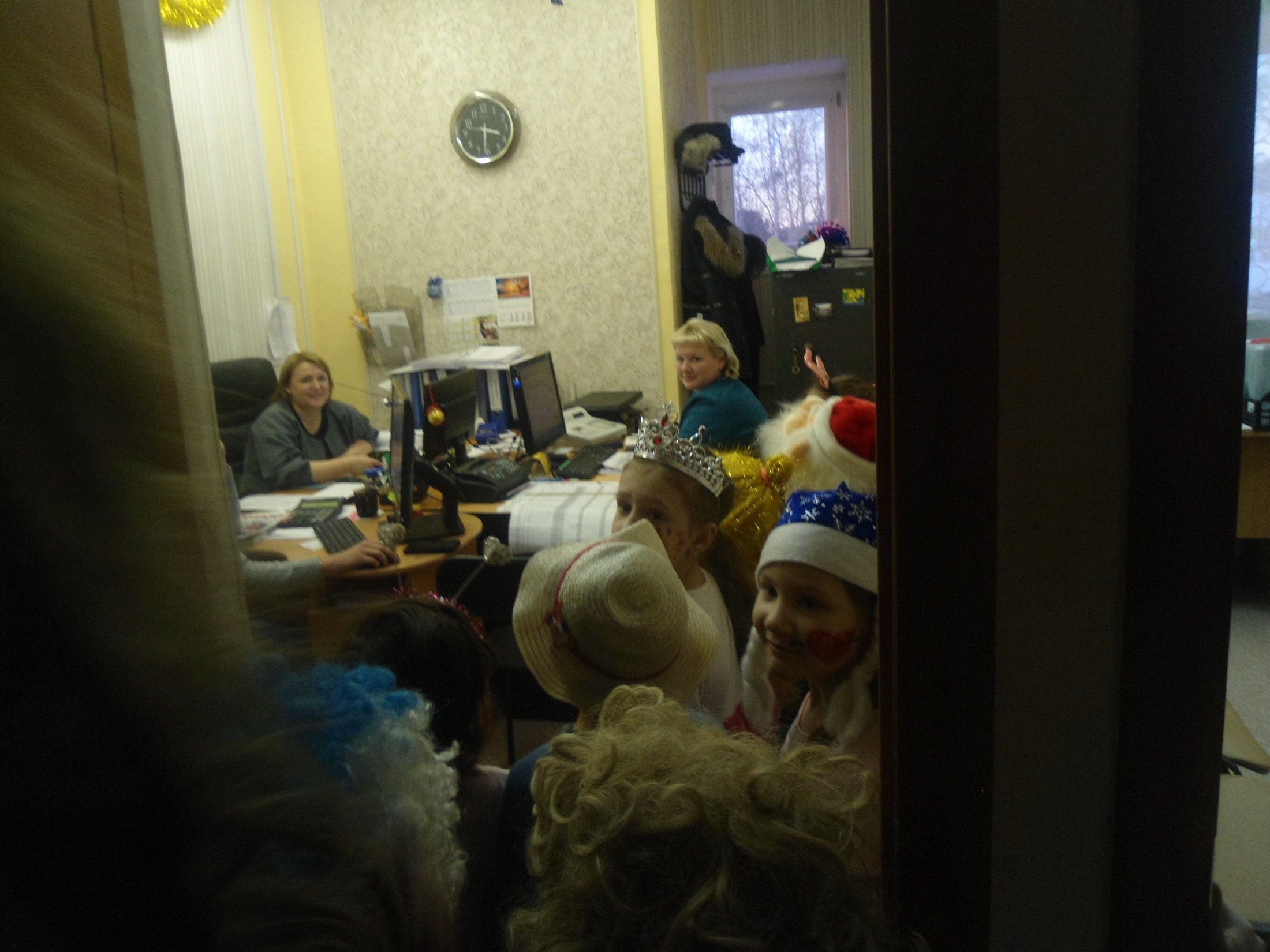 Хулиганит коляда,
На большие холода.
Дайте денег — он уйдет,
Ничего не заберет.
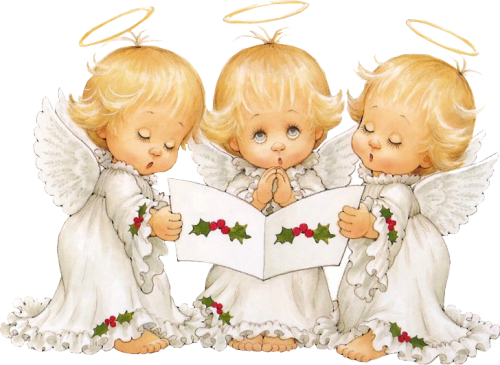 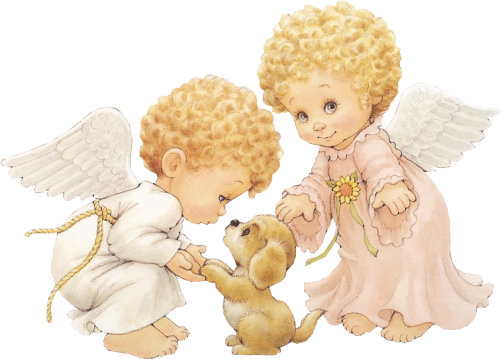 Спасибо за внимание!
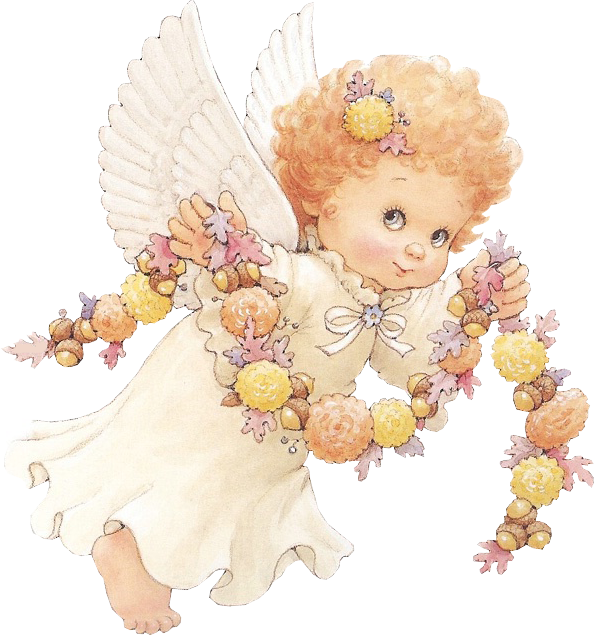